«Никто не забыт и ничто не забыто»
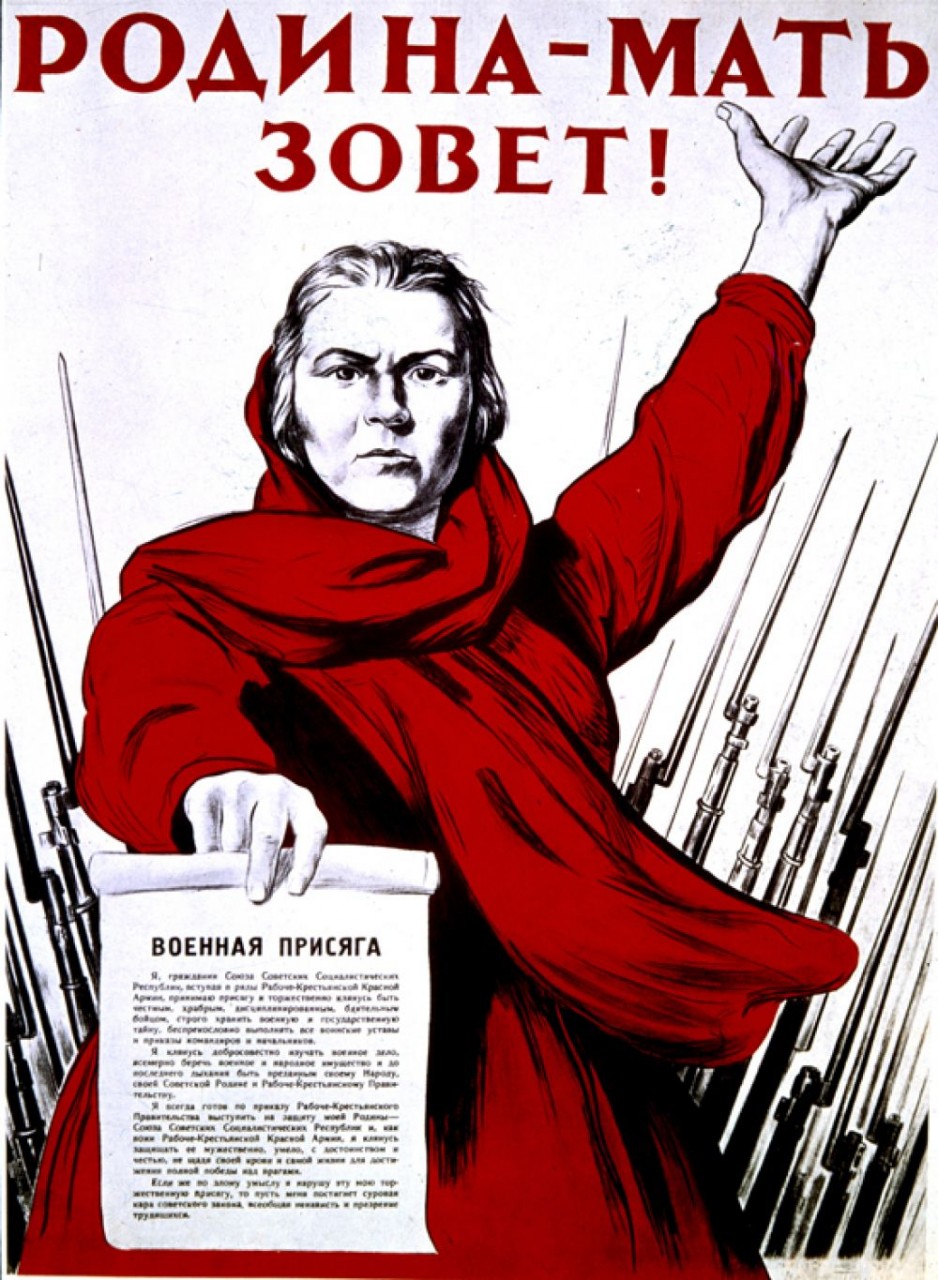 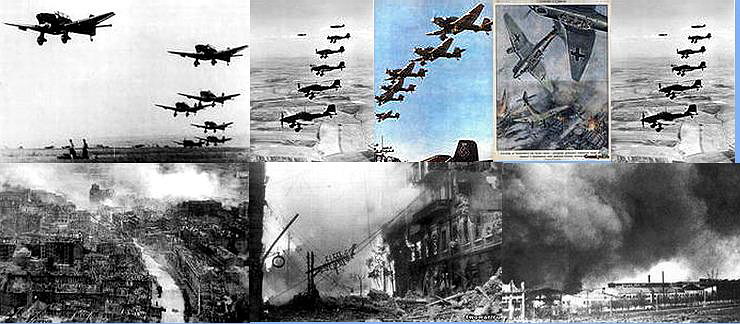 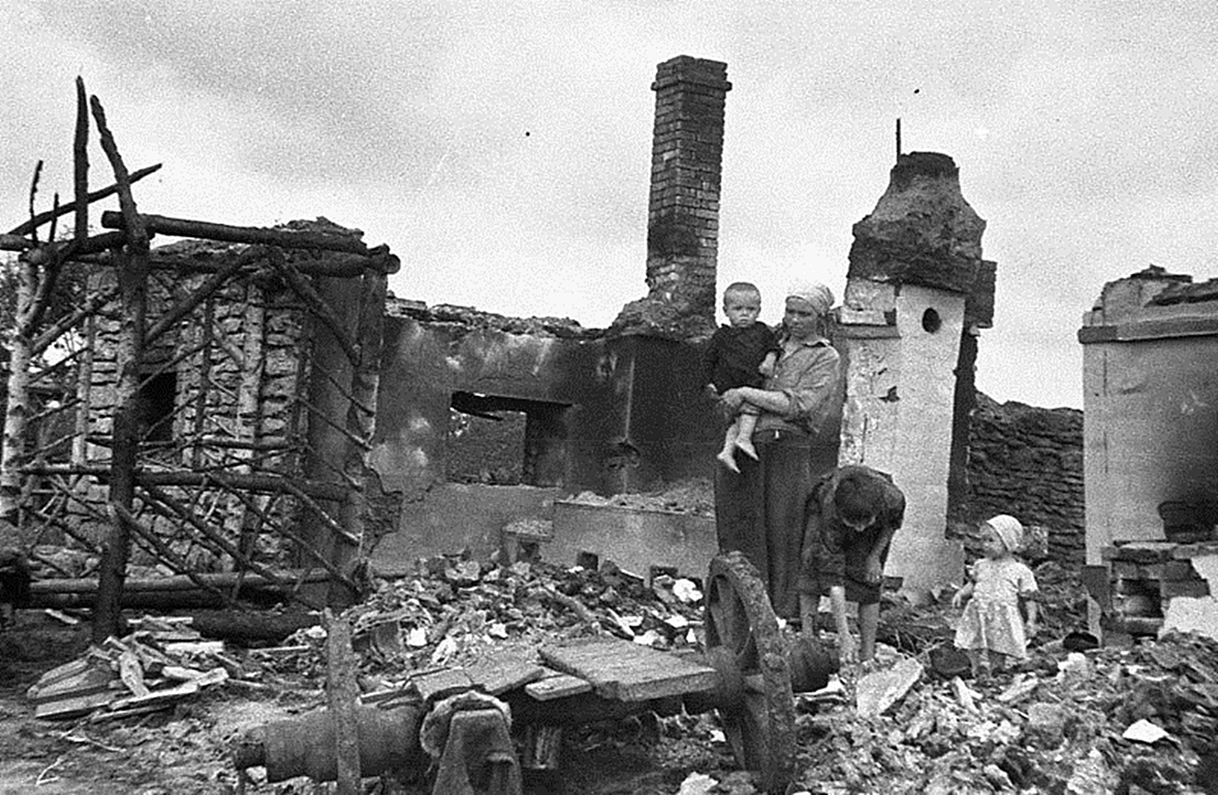 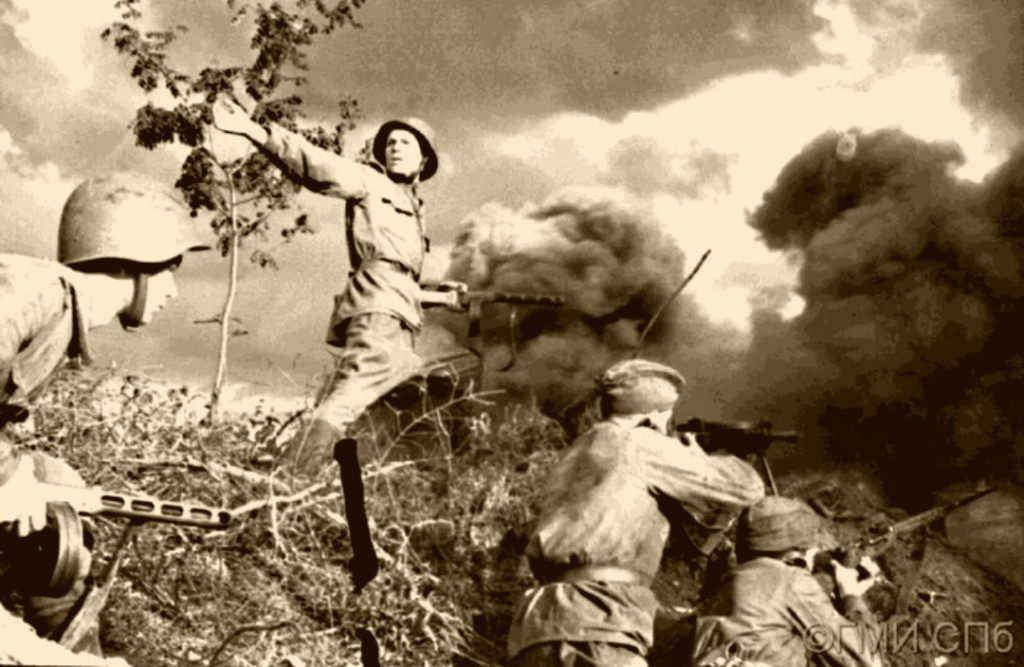 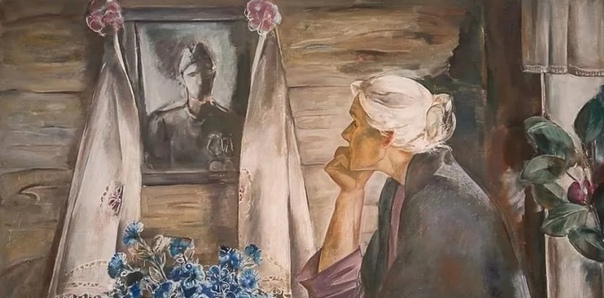 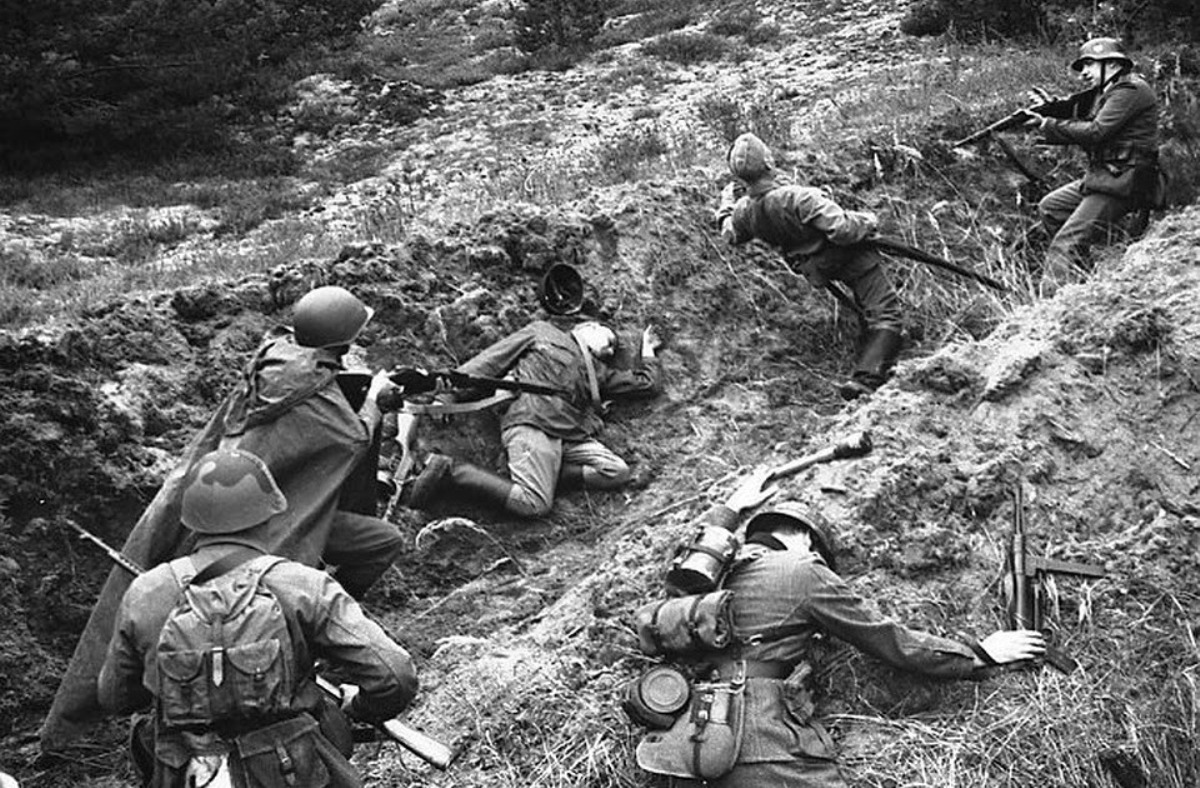 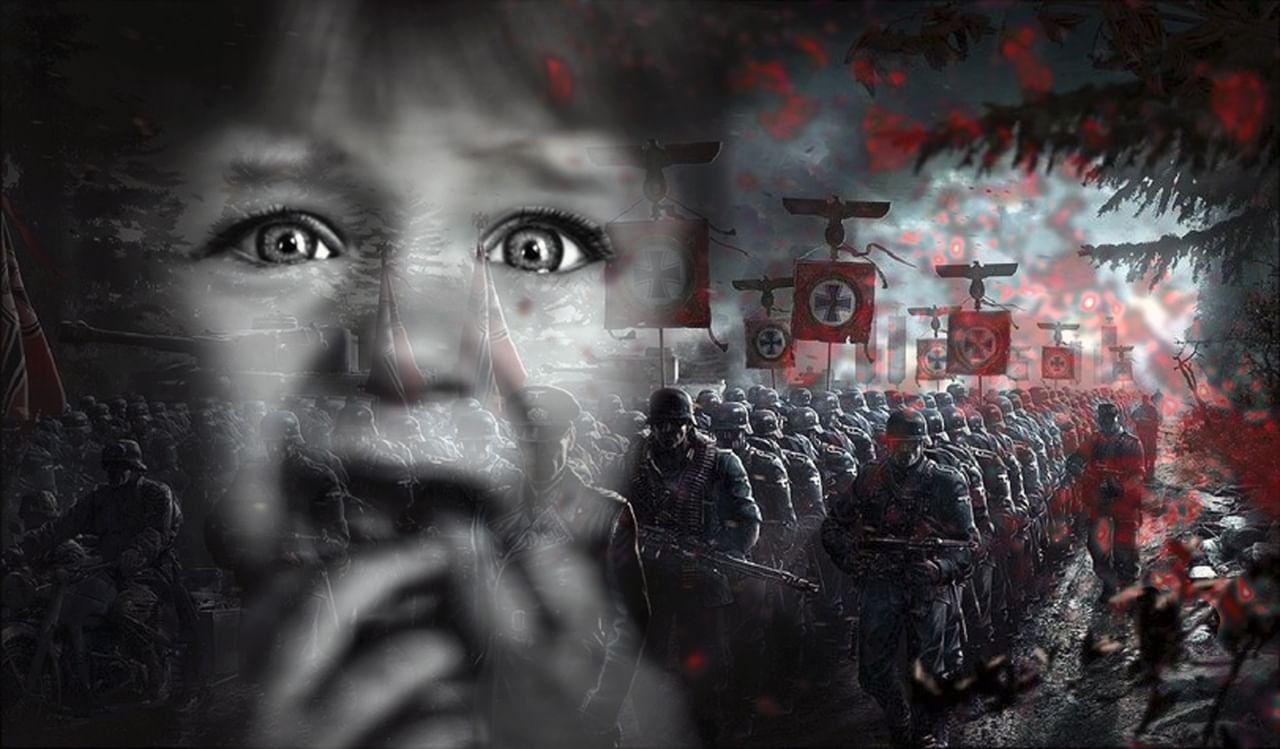 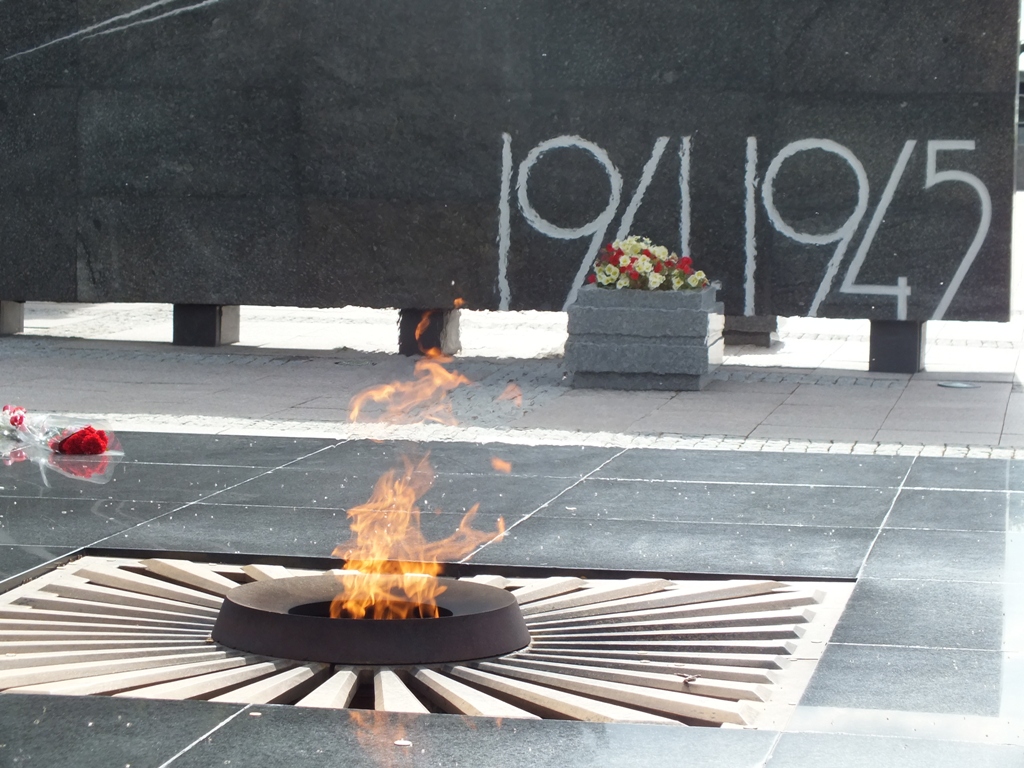 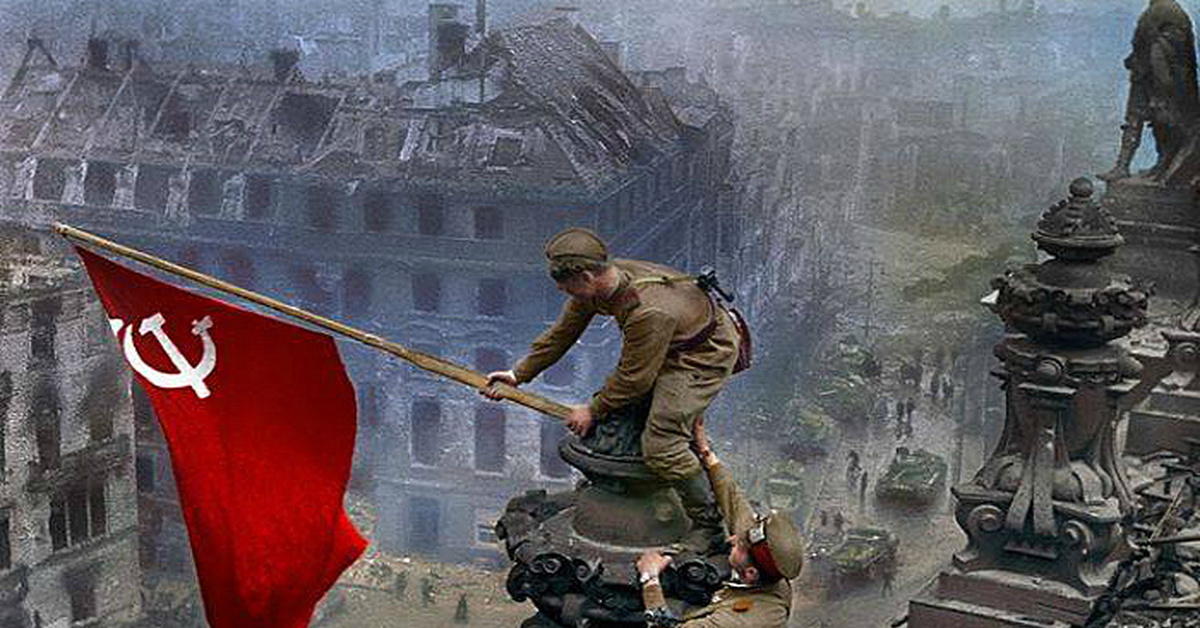 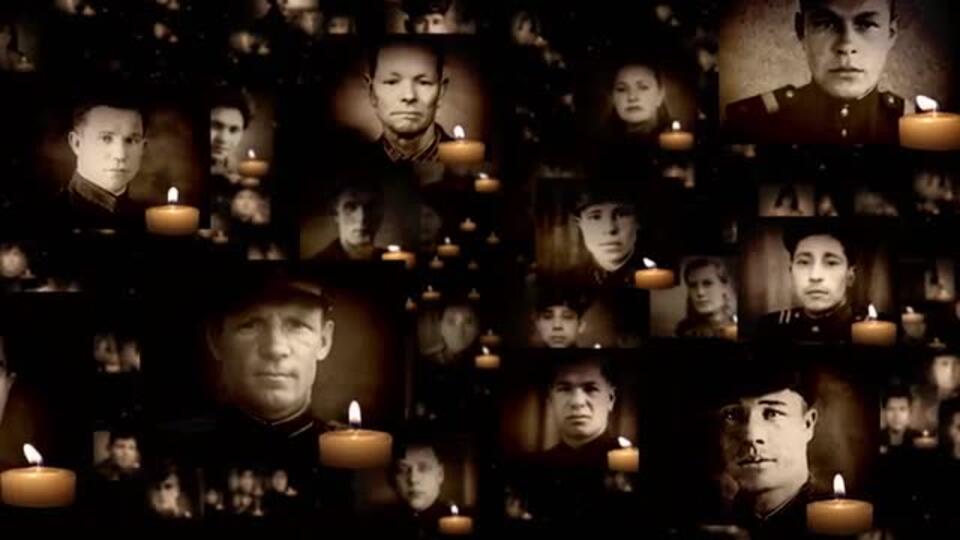 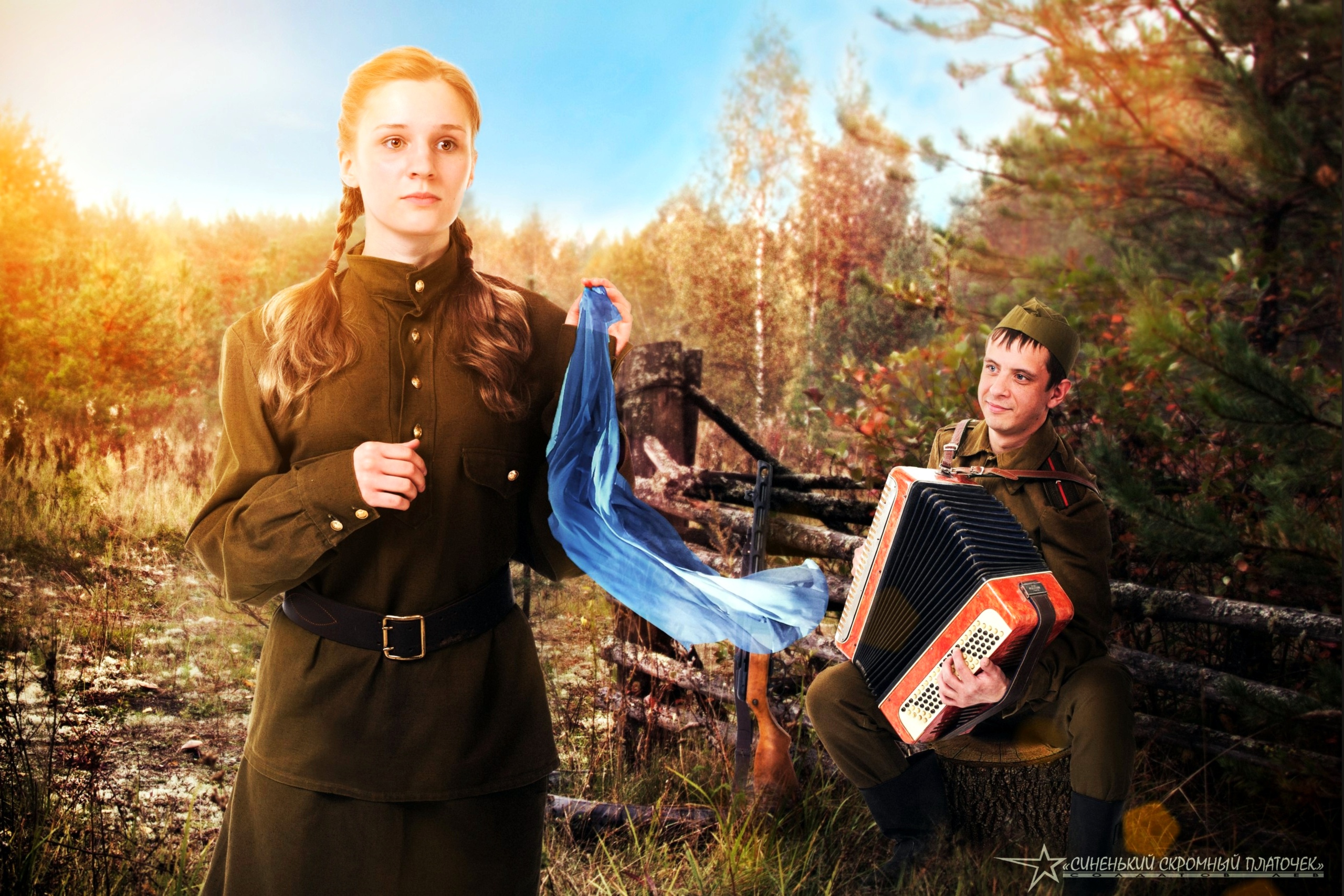 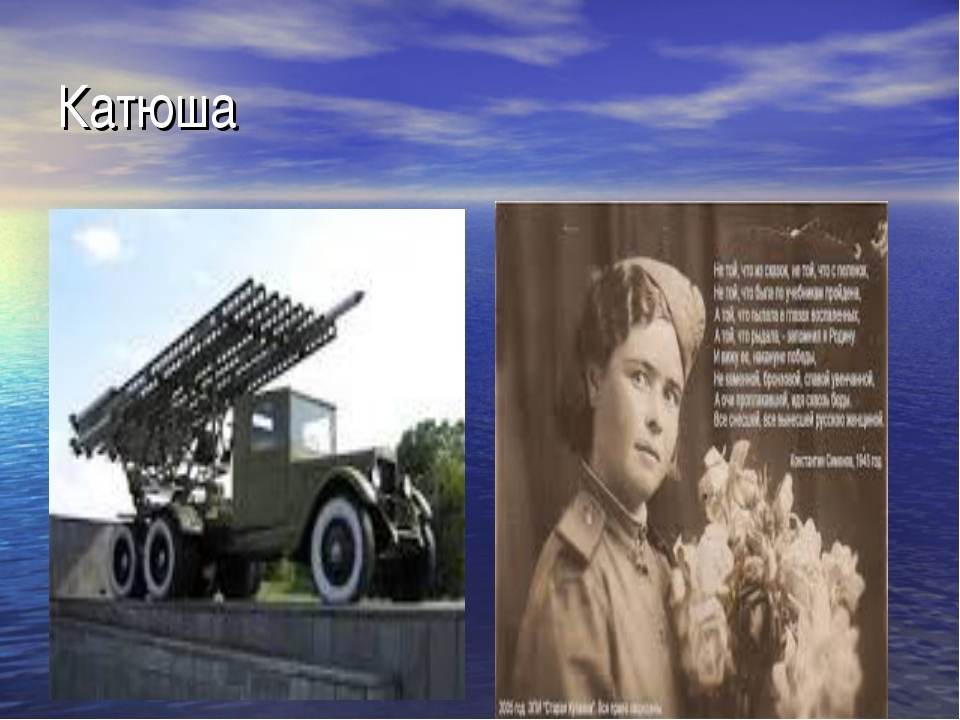 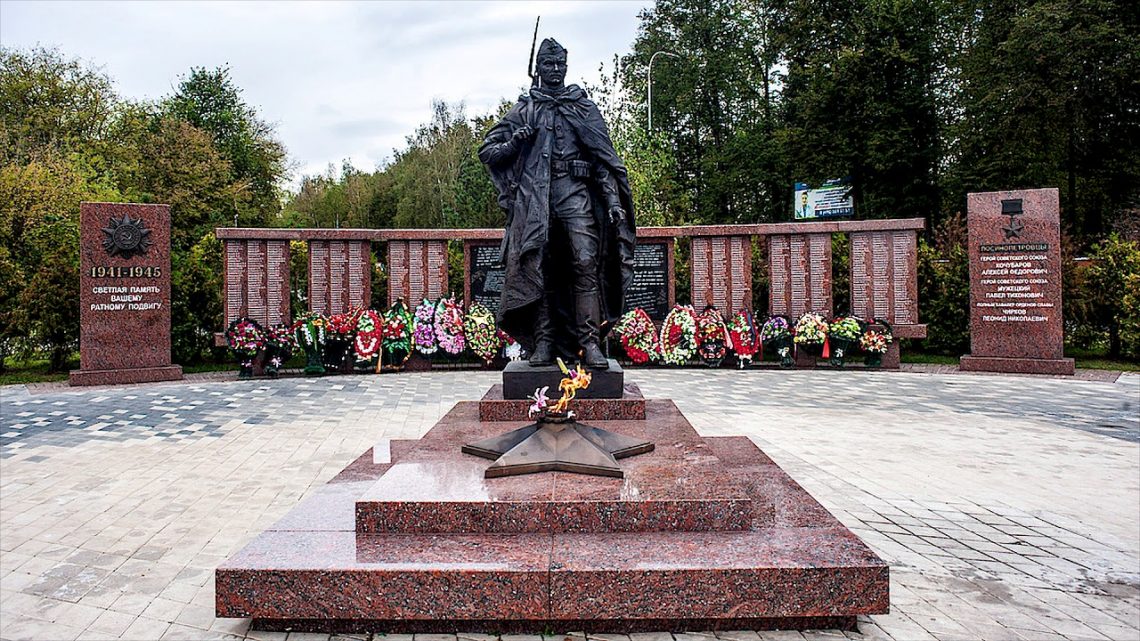 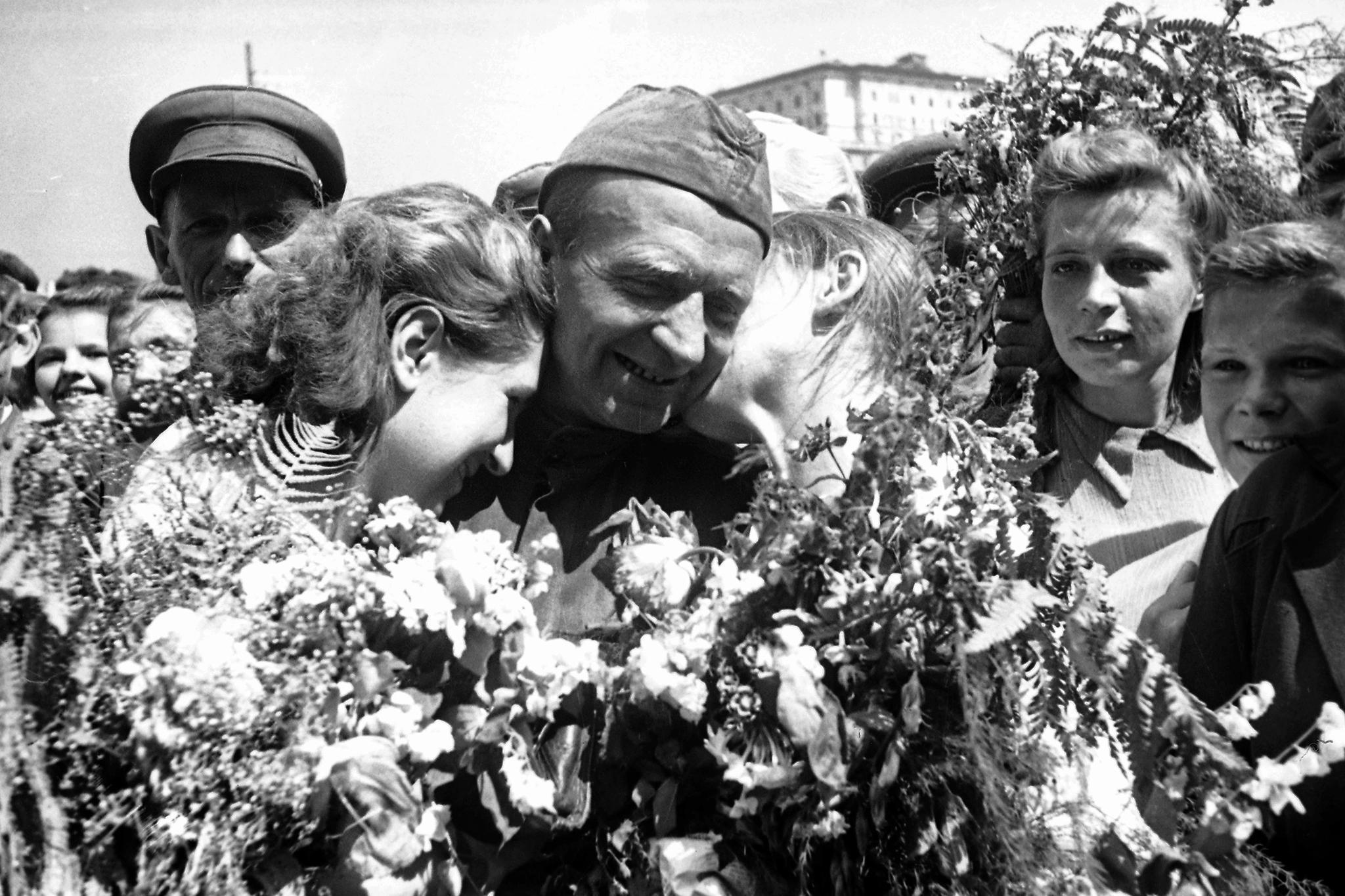 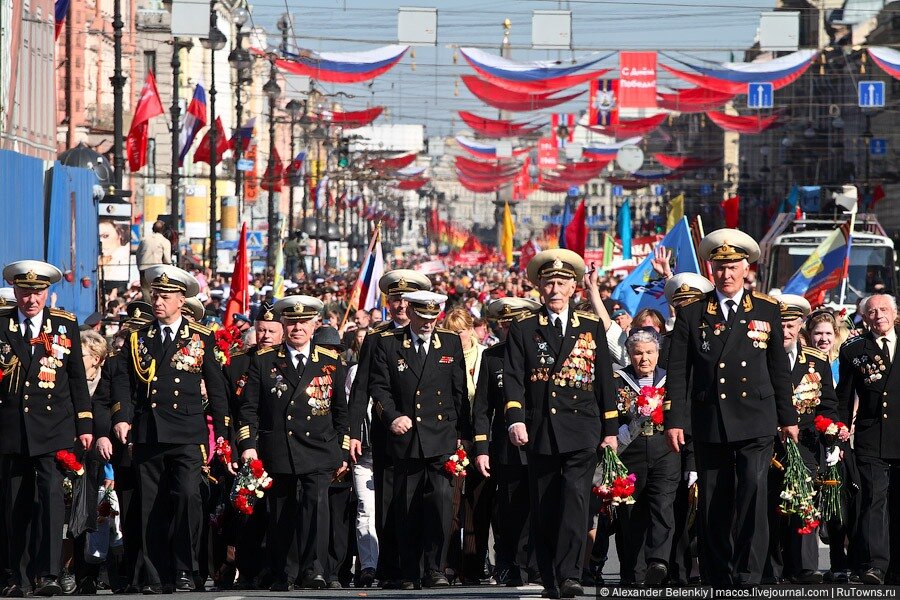 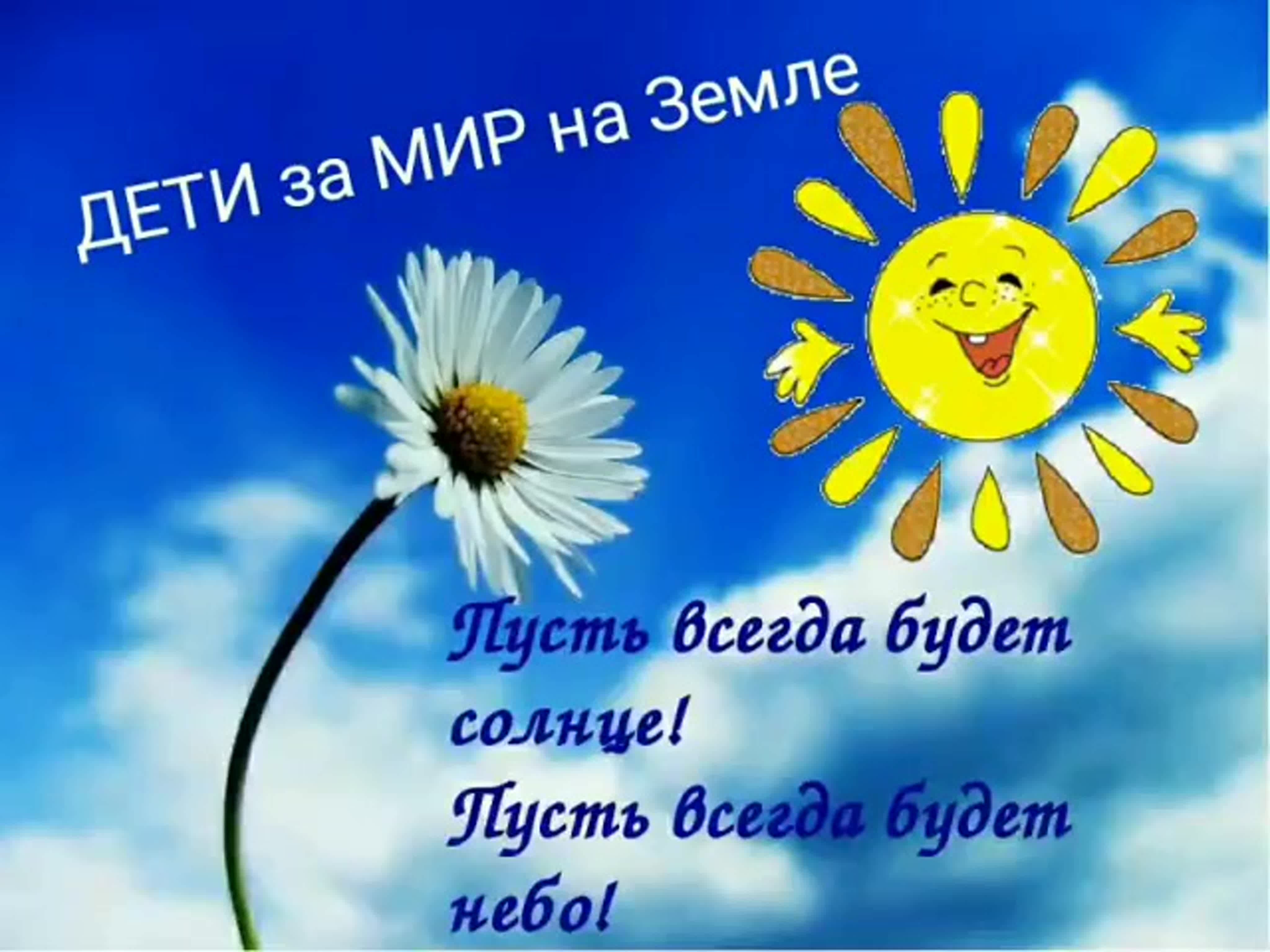